Name_____________________________________ Period _________ Date ____________ Directions:1-  Choose a species of animal you would like to raise on a large scale (more than 50)2-  Design a blueprint for this facility on the back of this sheet.3-  Use your notes from this unit and the rubric below to be sure your facility meets all requirements.Type of Facility:Production Objective:Animal Inventory:Grading Rubric:
Barn & Animal Facility Blueprint
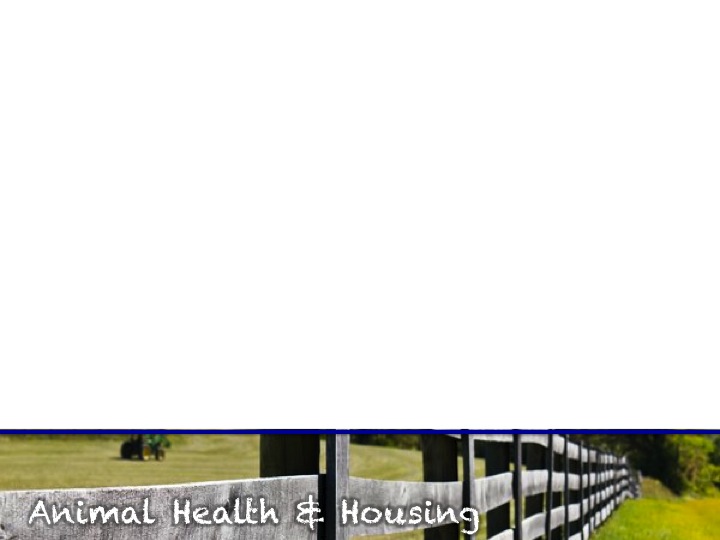